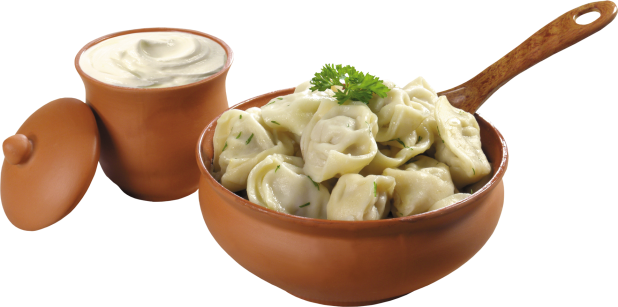 Вкусный урок
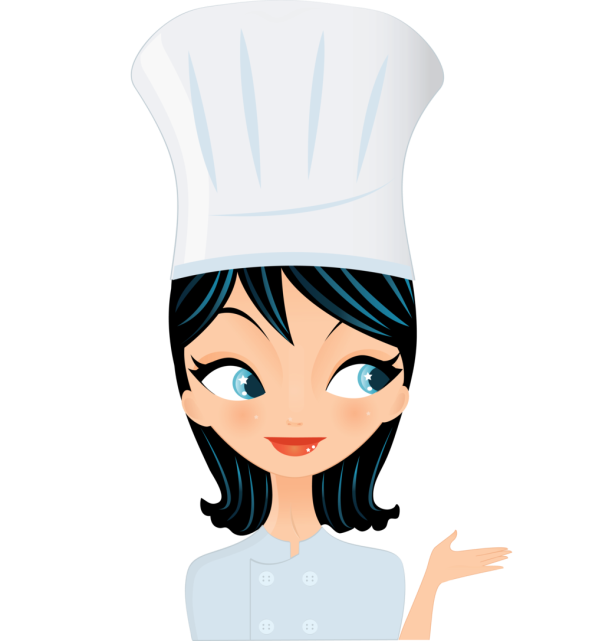 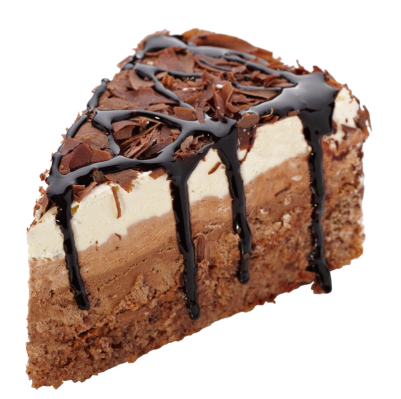 ОБОБЩЕНИЕ ИЗУЧЕННОГО ПО ТЕМЕ: 
«ИМЯ ПРИЛАГАТЕЛЬНОЕ»

Разработка учителя МКОУ Заволжского лицея Голубевой Е.А.
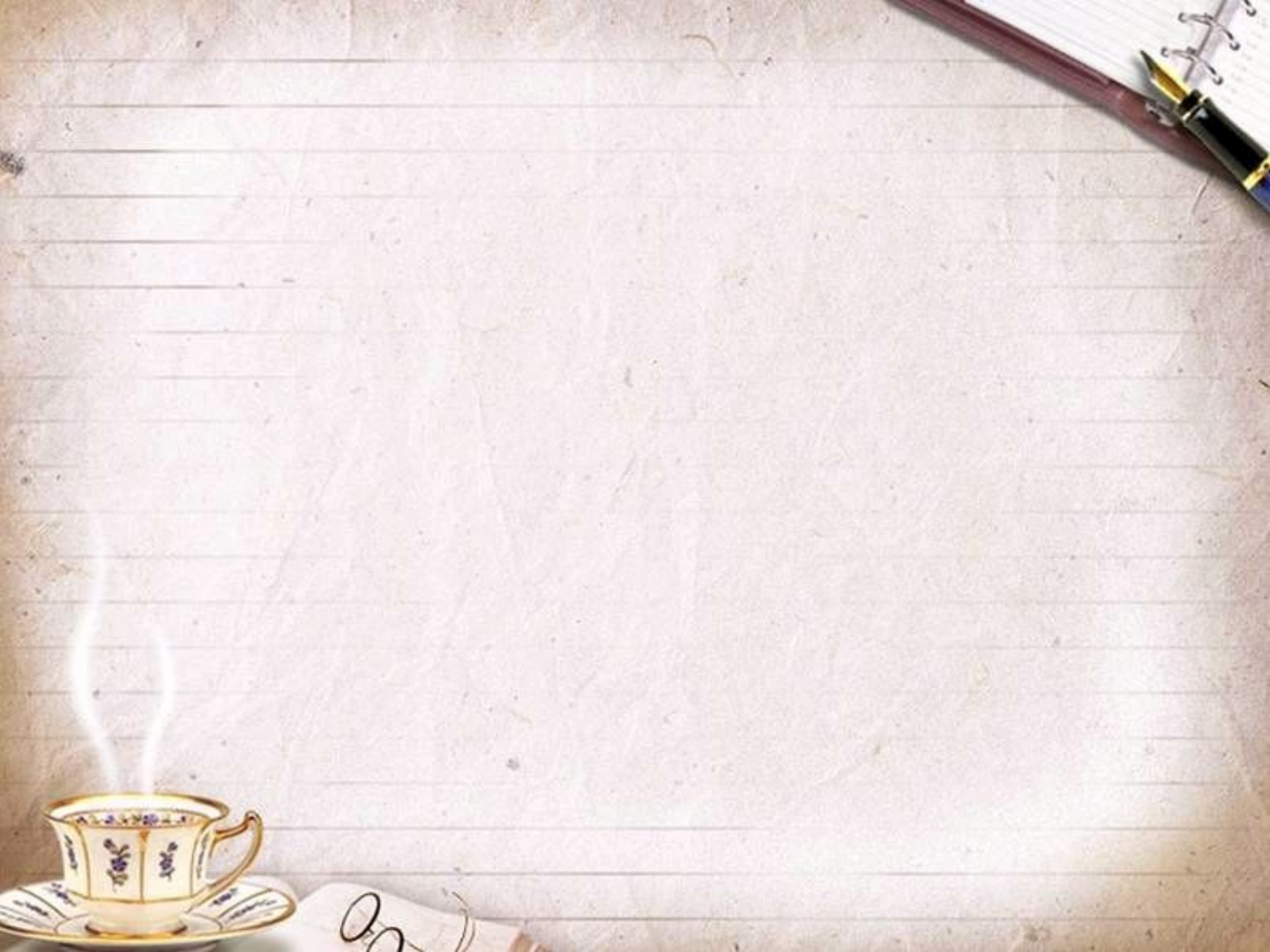 Имя прилагательное
Соли не жалей, так еда веселей.
Красна река берегами, а обед пирогами.
Всё полезно, что в рот пролезло.
Хлеб да вода - крестьянская еда.
Масло коровье кушай на здоровье.
Больному и мед не вкусен, а здоровый и камень ест.
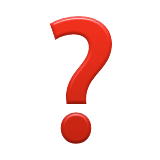 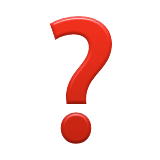 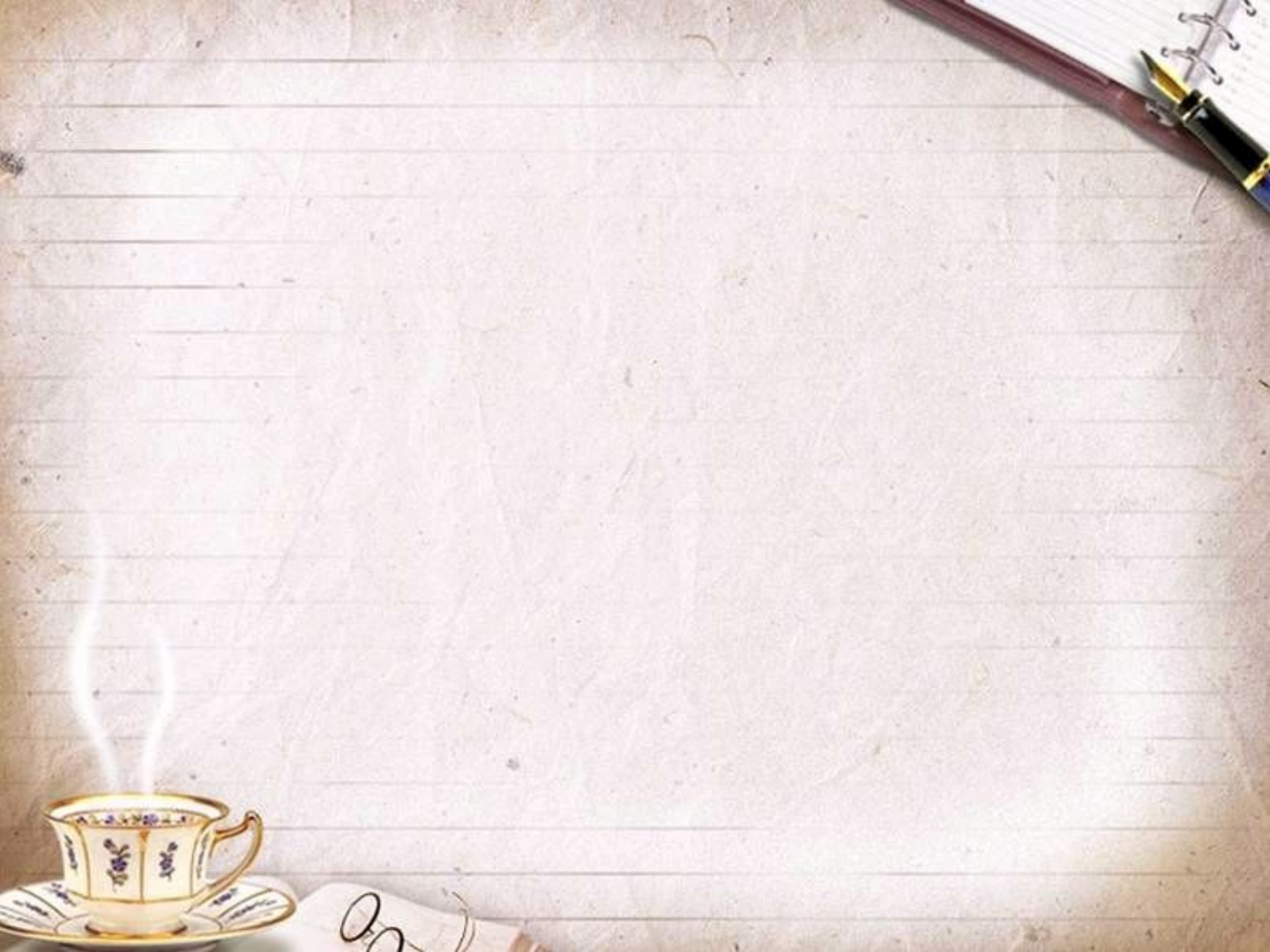 Самопроверка
Кому?
Есть веселей
красна река 
всё полезно
 крестьянская еда
коровье молоко
Больному и мед не вкусен, а здоровый и камень ест.
- кач., в прост форме срав. ст.
- качеств., в кр.форме
- качеств., в кр.форме
- относ., в пол.форме
- притяж., в пол.форме
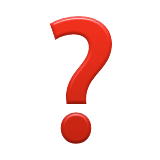 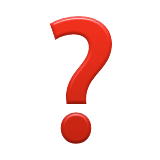 Сущест.
Сущест.
Заглянем В МАГАЗИН
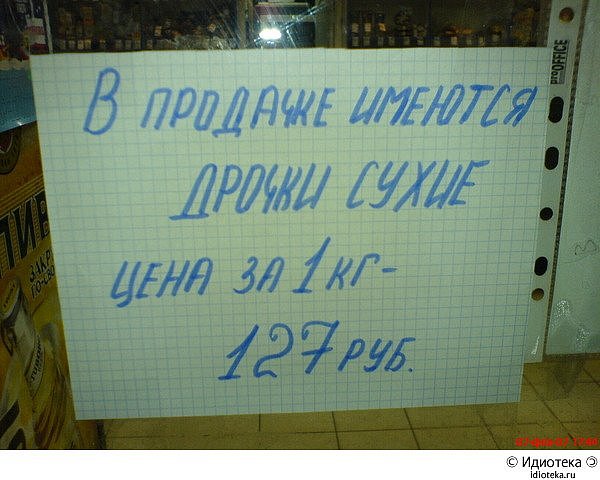 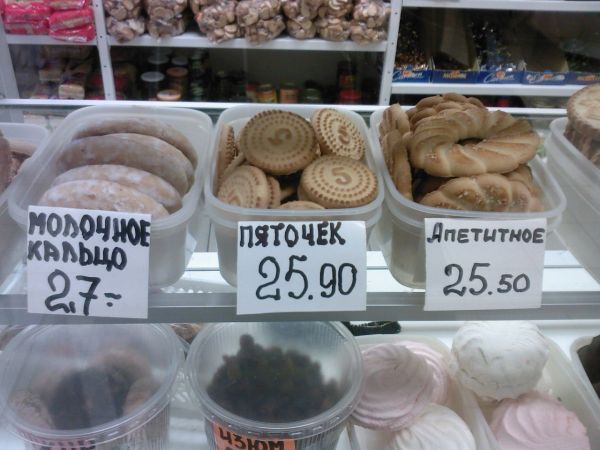 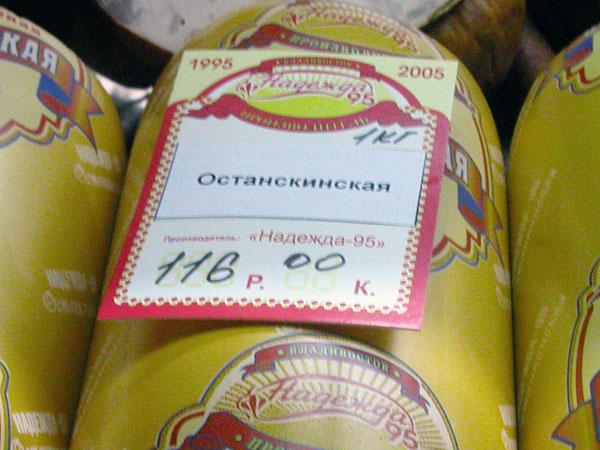 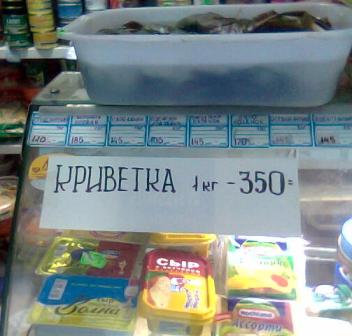 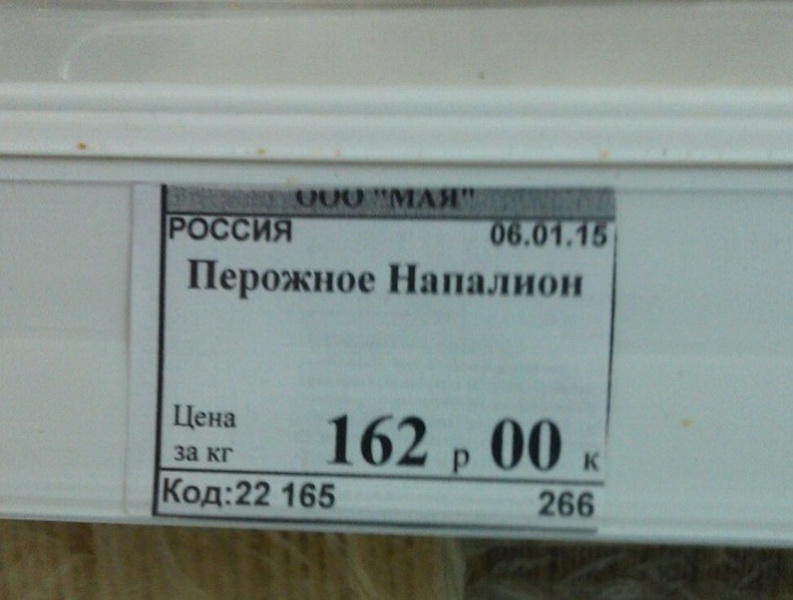 Выписать: 1 группа – слова с ошибками в 2 столбика: существительные, прилагательные
2 группа – только прилагательные
[Speaker Notes: Задание выбирают учащиеся]
Правописание  НЕ 
 с прилагательными
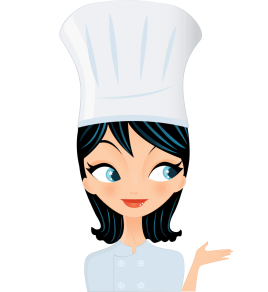 помощник
Записать прилагательные в два столбика. Пользуясь данными примерами, вспомнить правило правописания не с прилагательными. 
1 вариант  – слитно.
2 вариант – раздельно.
Обед (не)готов, (не)сладкий, а кислый; (не)большой, но вкусный торт;  вовсе (не)горячая каша, (не) магазин…ое молоко.
(Без НЕ не употребляется)
(есть противопоставление)
(отн-ся слова, усиливающие отрицание)
(можно заменить синонимом)
(мыслится отрицание, нельзя заменить синонимом)
(нет полной формы)
[Speaker Notes: Появление правила – триггер (помощник)]
Правописание о-е в суффиксах после шипящих
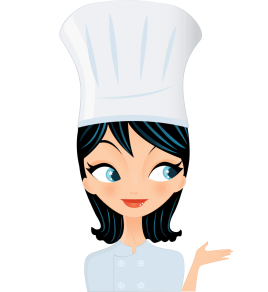 помощник
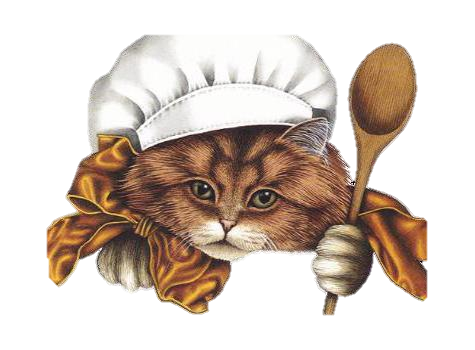 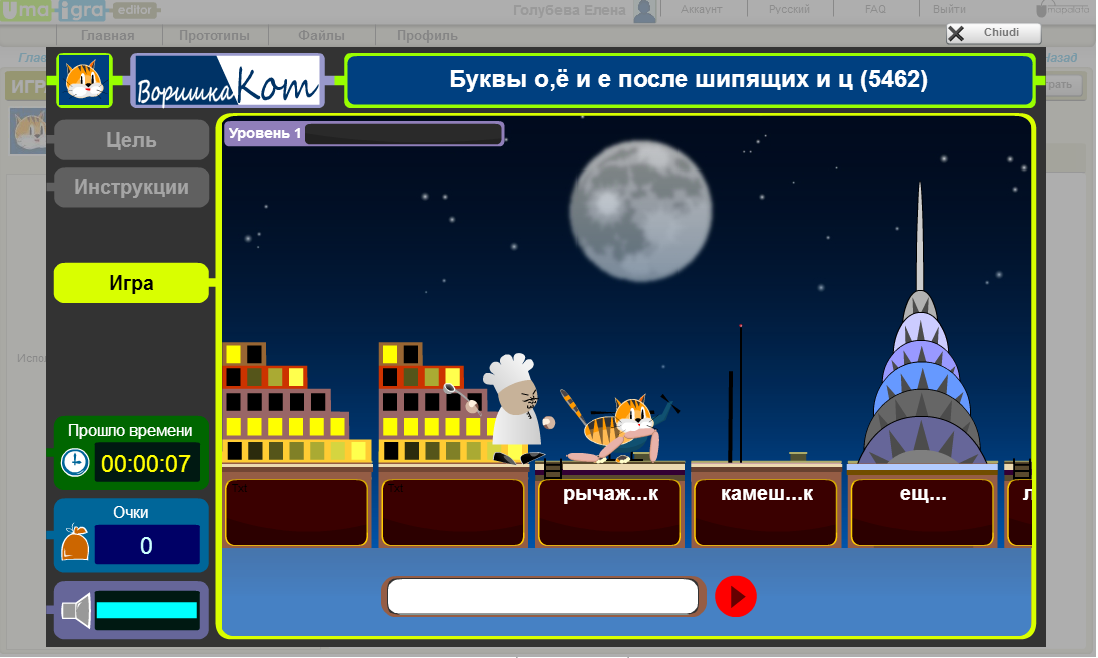 [Speaker Notes: Картинка - гиперссылка на игру]
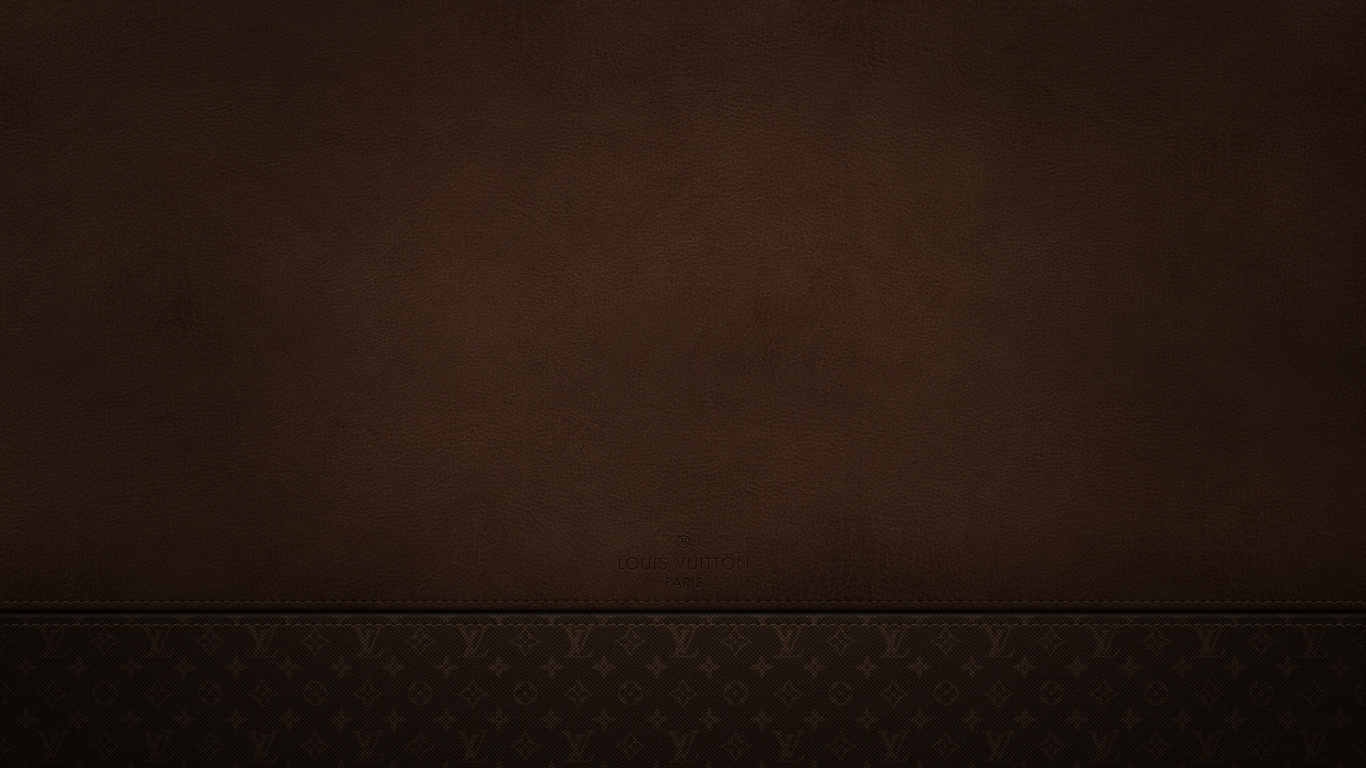 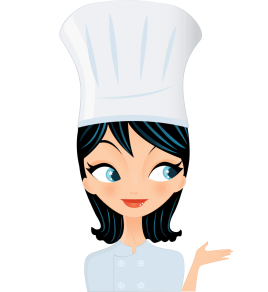 Слитное и дефисное написание прилагательных
(Иссиня)черный баклажан – пишется через дефис, так как обозначает оттенок цвета.  
(Кисло)сладкая конфета пишется через дефис, так как связь сочинительная.  
(Скоро)портящиеся продукты  - пишется раздельно, так как наречие зависит от прилагательного. 
(Красно)рубиновые ягоды – пишется слитно, так как связь подчинительная.  
(Плодово)ягодное мороженое – пишется через дефис, так как обозначает оттенок цвета.
Иссиня-черный баклажан – пишется через дефис, так как обозначает оттенок цвета.  
Кисло-сладкая конфета пишется через дефис, так как связь сочинительная.  
Скоропортящиеся продукты  - пишется СЛИТНО, так как ЭТО СЛОЖНОЕ ПРИЛАГАТЕЛЬНОЕ. 
Красно-рубиновые ягоды – пишется ЧЕРЕЗ ДЕФИС, так как обозначает  ОТТЕНОК ЦВЕТА.  
Плодово-ягодное мороженое – пишется через дефис, так как СВЯЗЬ СОЧИНИТЕЛЬНАЯ.
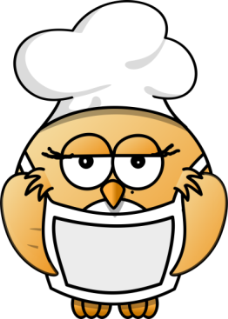 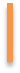 Правописание н  и нн в именах прилагательных
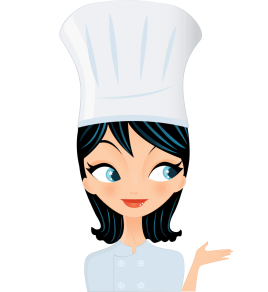 помощник
«Таинстве…ый  остров» Жюля Верна,  «Божеств…ая комедия» А.Данте,  А.Линдгрен «Пеппи Дли…ыйчулок», 
У. Коллинс «Лу…ый камень»,  
А. де Сент-Экзюпери «Вое…ый летчик», Г.Грасс «Жестя…ной барабан»
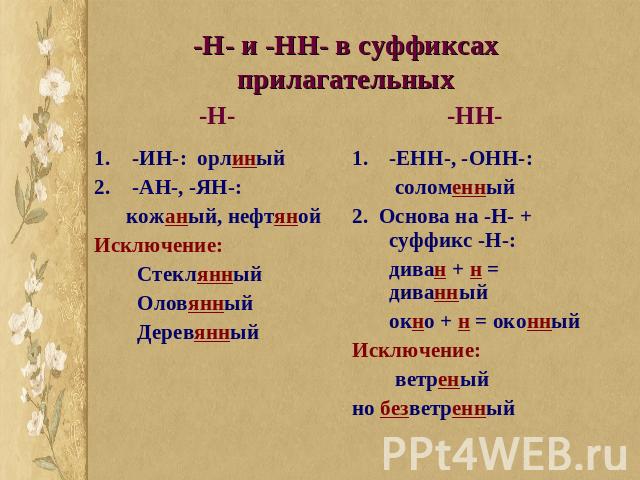 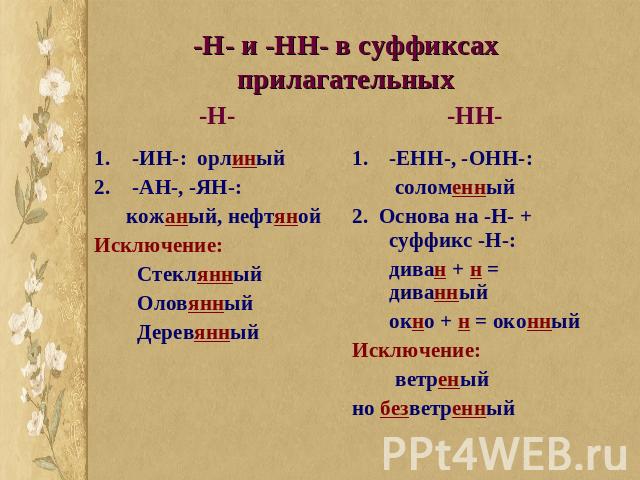 [Speaker Notes: Появление правила – триггер (помощник)]
Самопроверка
«Таинственный  остров» Жюля Верна,  «Божественная комедия» А.Данте,  А.Линдгрен «Пеппи Длинныйчулок», 
У. Коллинс «Лунный камень»,  
А. де Сент-Экзюпери «Военный летчик», Г.Грасс «Жестян ой барабан»
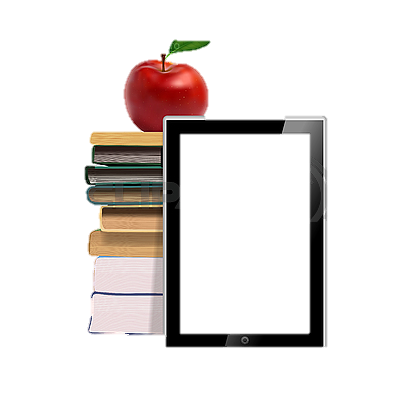 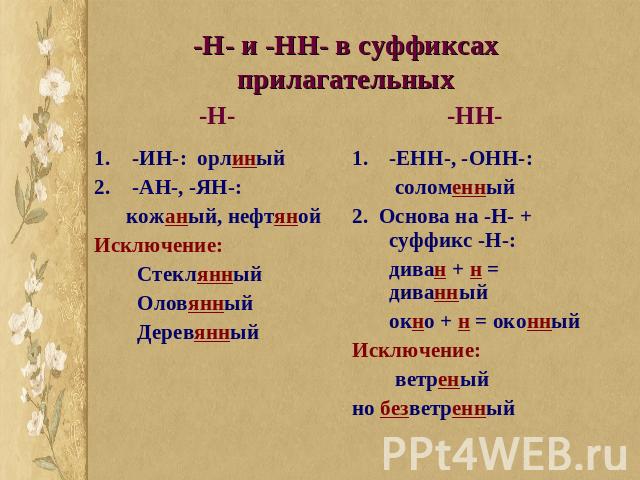 проверка
[Speaker Notes: Появление правила – триггер (проверка)]
Орфографическое кафе
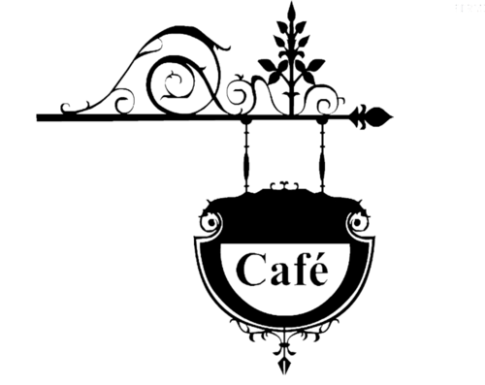 Тренажер по теме: «Имя прилагательное» 
6 класс
[Speaker Notes: При наличии компьютеров в классе каждый ученик работает на тренажере самостоятельно]
Орфографическое кафе
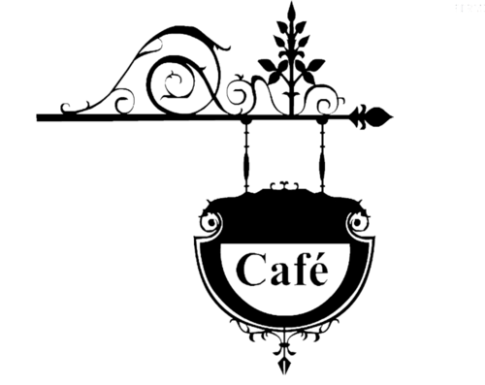 Приветствуем вас в нашем орфографическом кафе!
Здесь вы сможете не только удовлетворить свои кулинарные запросы, но и проверить орфографические навыки по теме: «Имя прилагательное».
      -   Это главная страница, куда вы будете возвращаться для выбора блюда.
     - А это кнопка для вызова официанта (можно вспомнить правило).
Приятного аппетита!
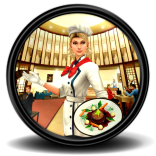 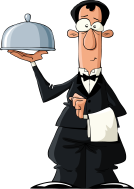 Орфографическое кафе
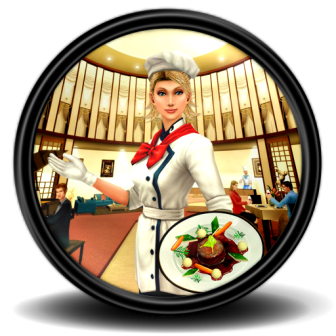 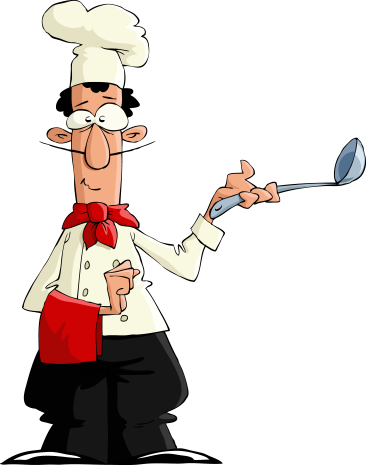 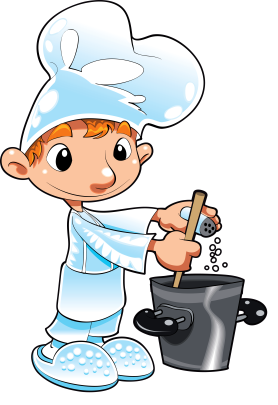 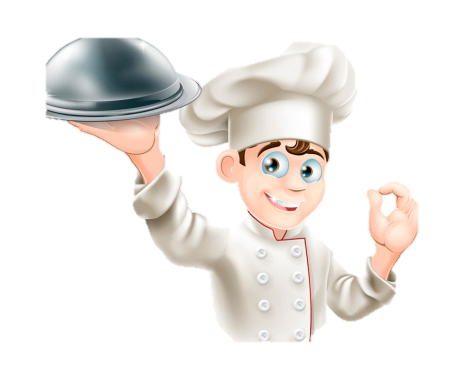 салаты
супы
гарнир
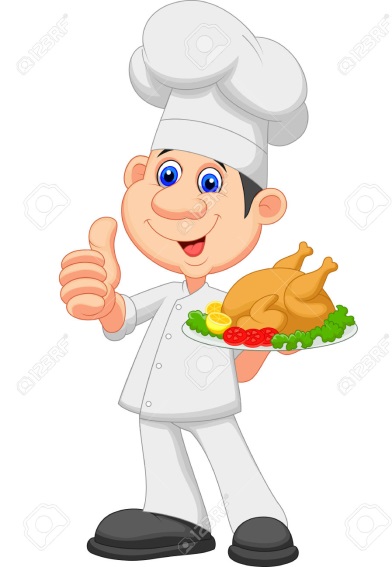 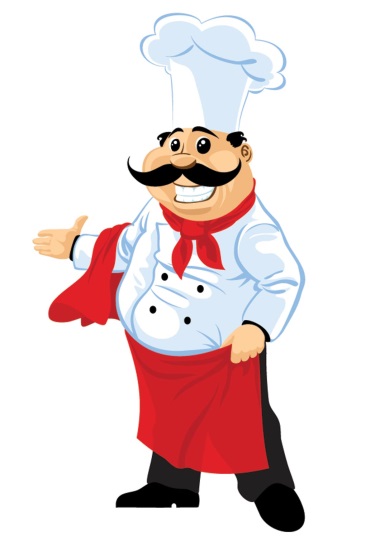 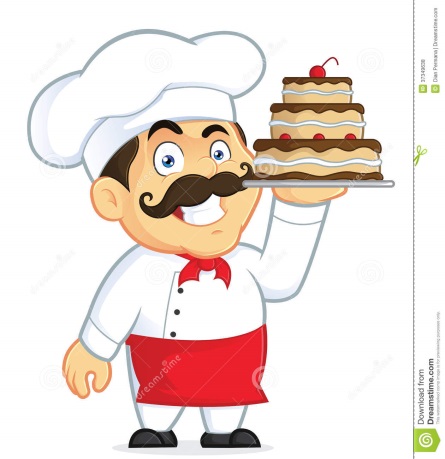 мясо
напитки
десерты
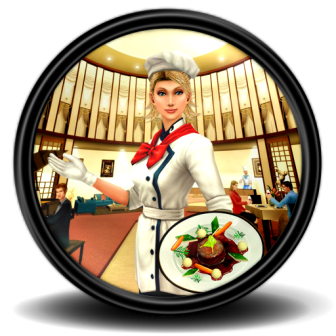 Начинаем выбирать. Сначала салат! Но ответьте на вопрос: «В каком слове пишется НН?»
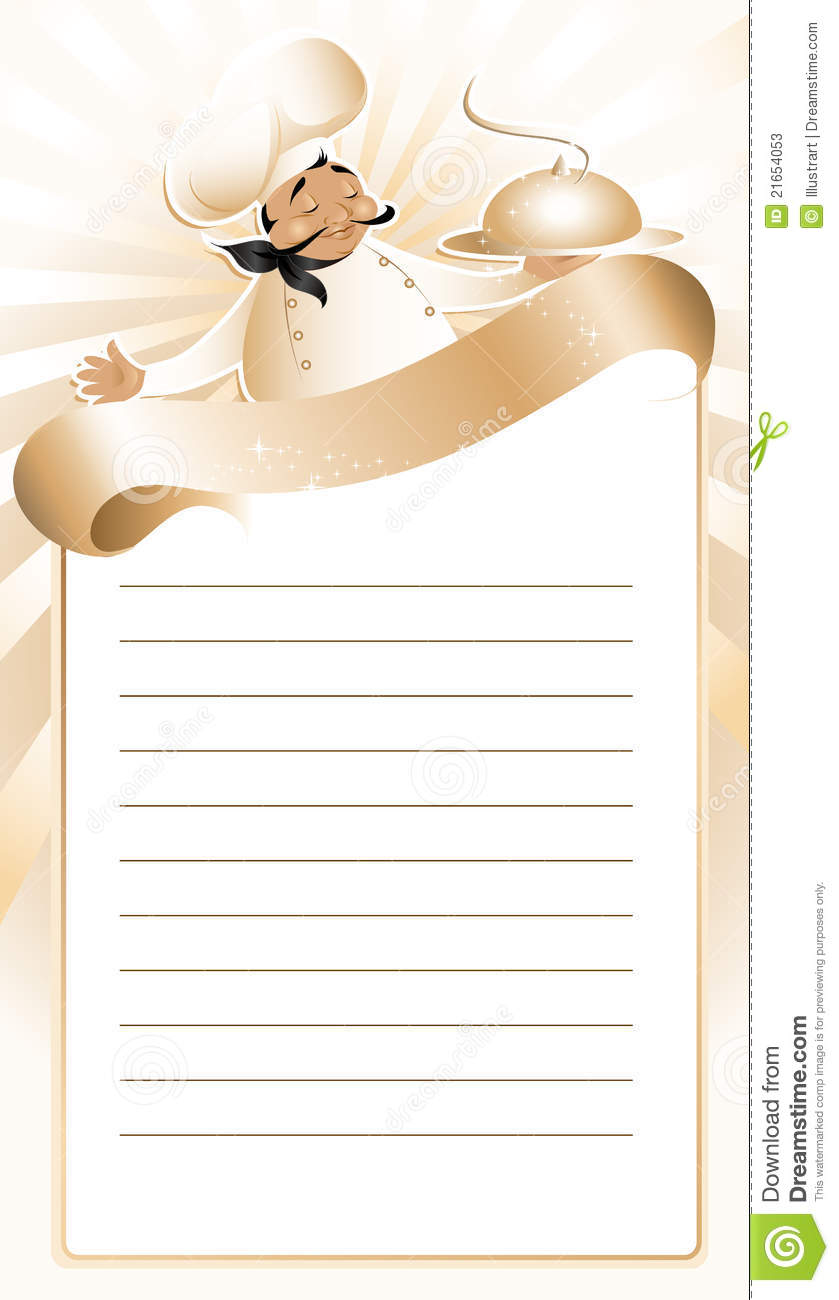 «Пикантный»  (с гуси…ой печенью)
-
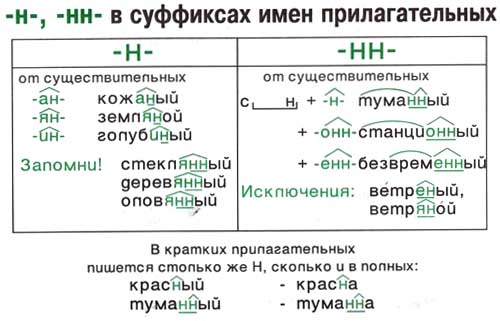 «Весе…ий» (с яйцами и огурцами)
+
«Нежный» (с кури…ной грудкой)
-
«Ледя…ой» (с сухариками)
-
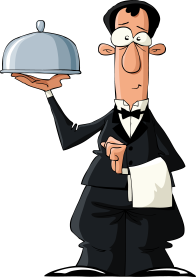 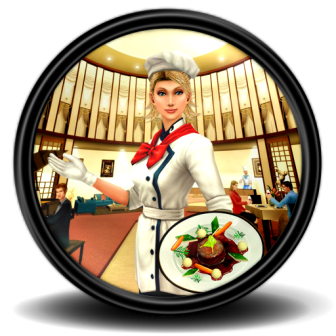 Продолжим!  Теперь на очереди суп! Новый вопрос: «В каком слове пишется буква И?»
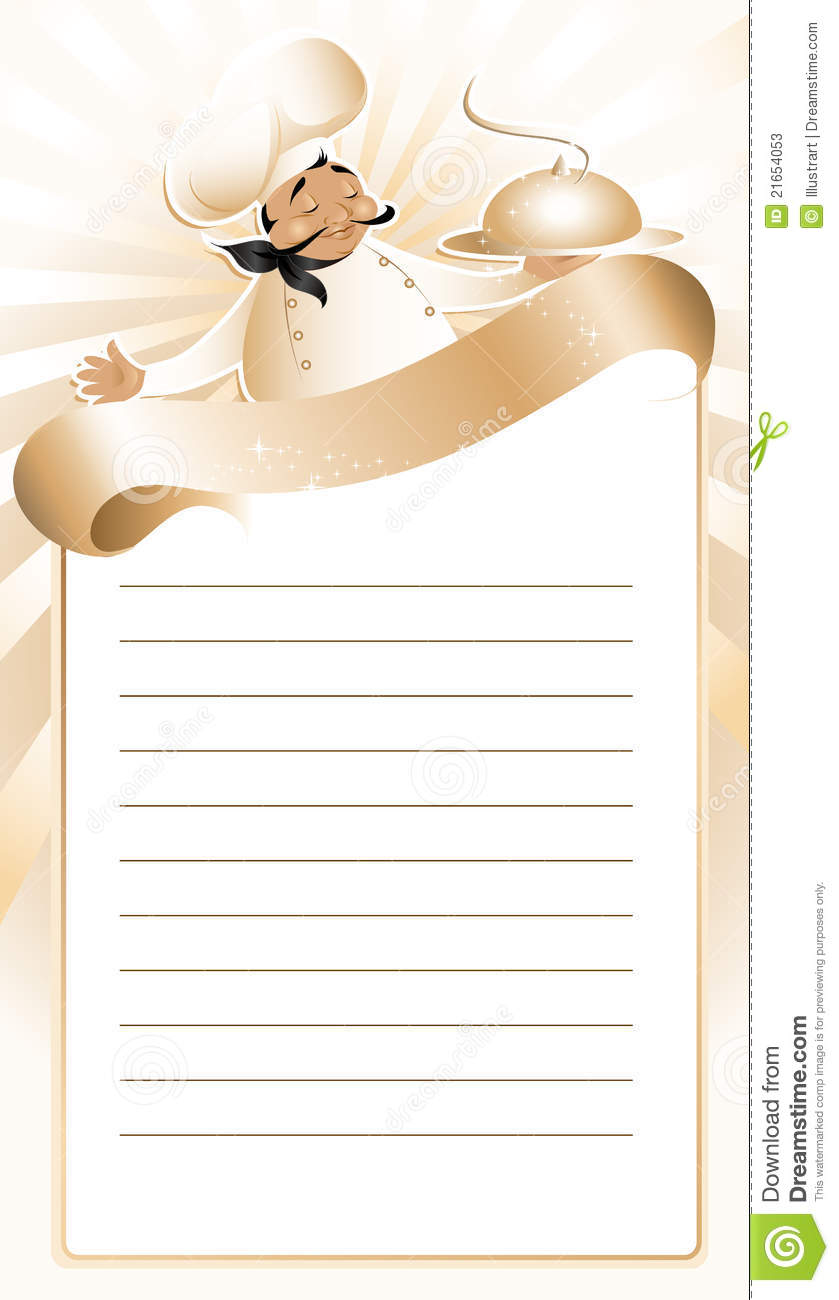 Фасол…вый с бараниной
-
Вермишел…вый с копченостями
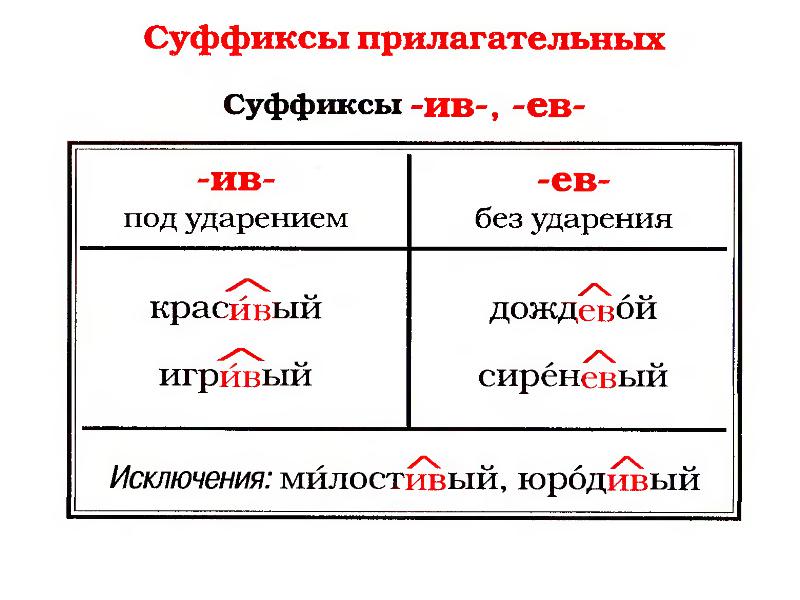 -
Груш…вый с ягодами
-
Овощной с лен…выми голубцами
+
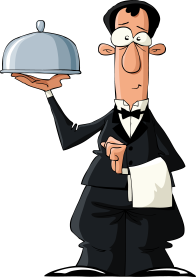 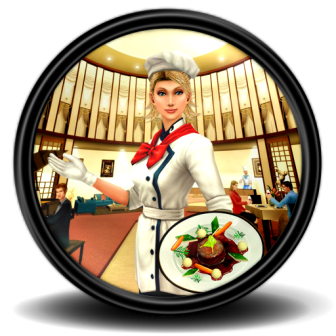 Продолжим!  Что вы любите: мясо или рыбу! 
В каком слове «потерялась» буква С?
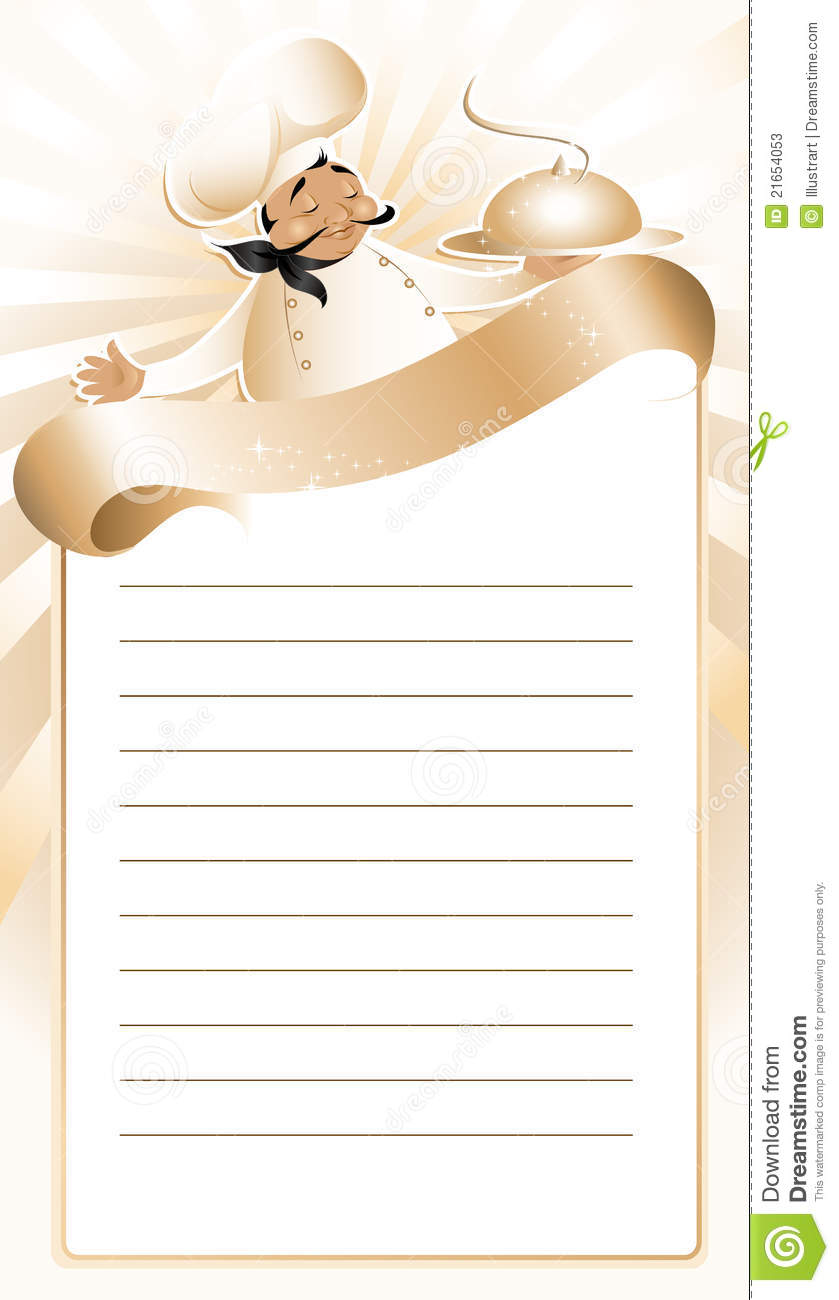 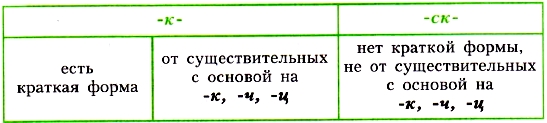 Сибирс…кие пельмени
-
Котлеты рус…кие
+
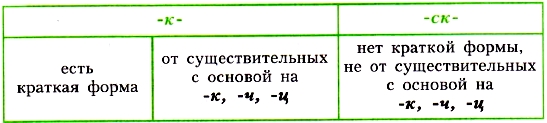 Мясо по-кавка…ски
-
Рыба по-францу…ски
-
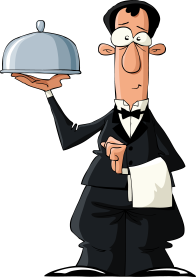 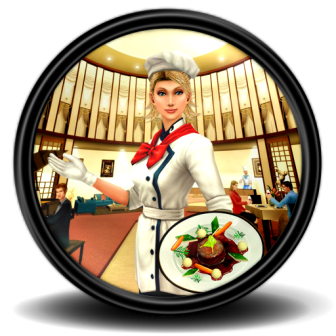 Хотите гарнир! Выбирайте! Но сначала  еще один вопрос: «В каком ряду нет ошибок?»
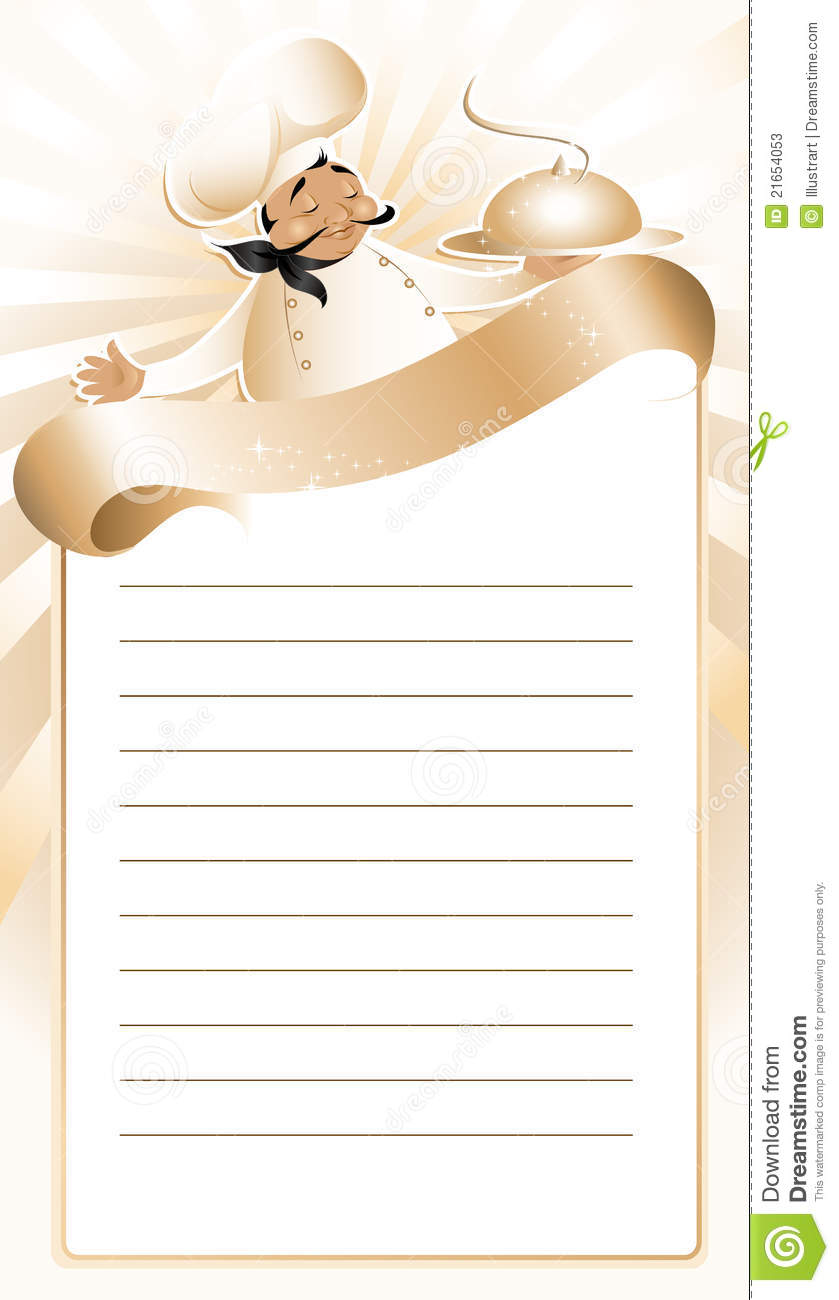 Гречневая каша, маная каша
-
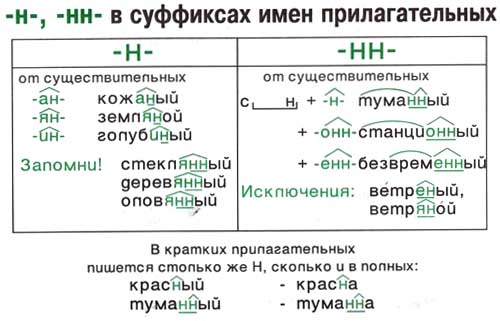 Овсяная каша, пшеная каша
-
Жаркое в глинянном горшочке
-
Рис «Фирменный», спагетти
+
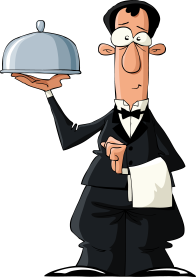 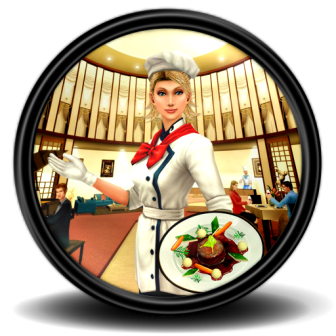 Переходим к напиткам! И вот вопрос: «В каком слове пишется одна буква Н?»
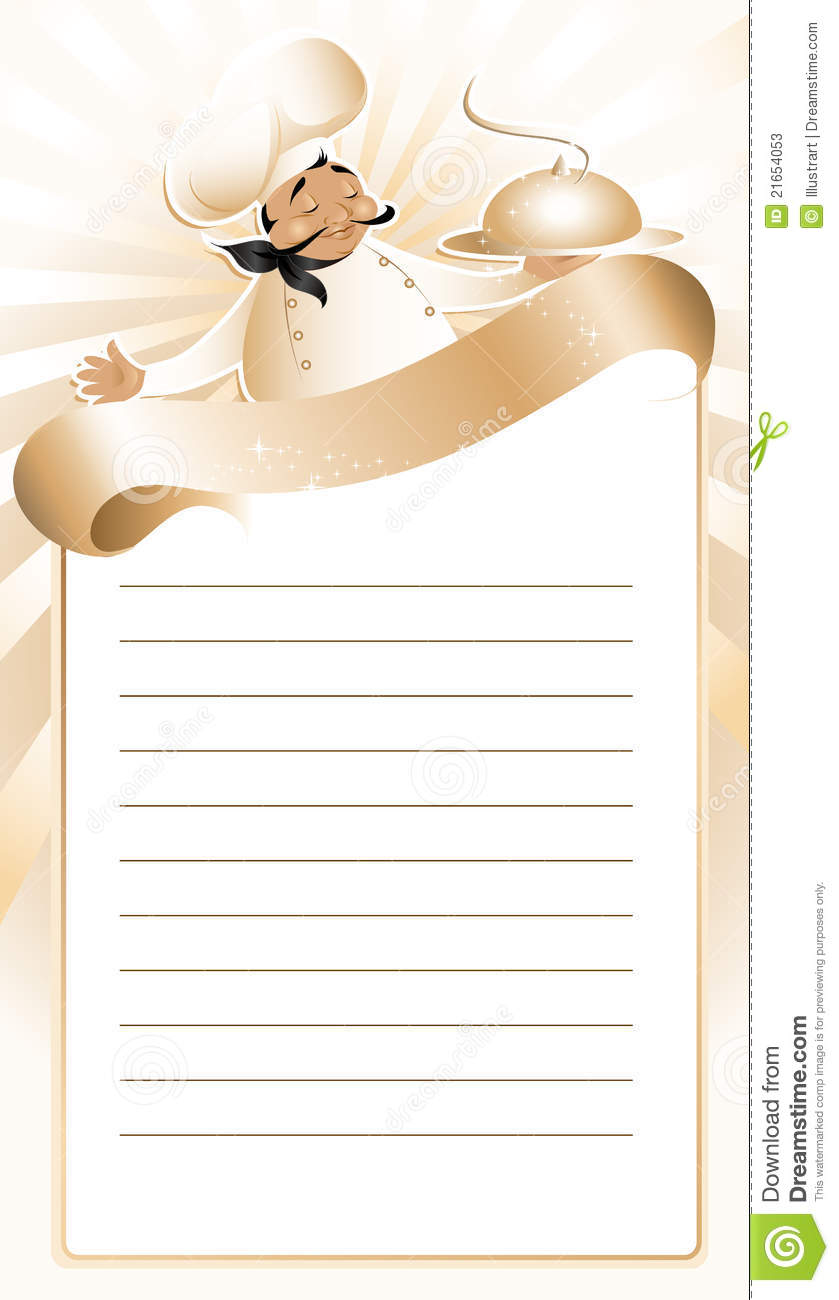 Тыкве…ый сок
-
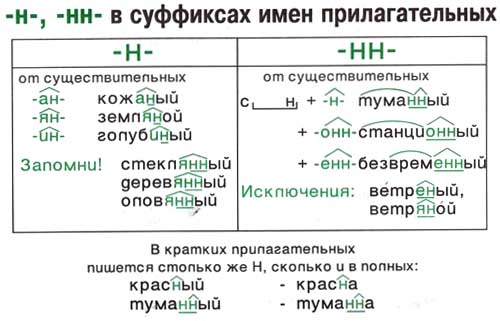 Клюкве…ый кисель
-
-
Кофе с молоком «Утрен…ий»
+
Медвя…ый нектар
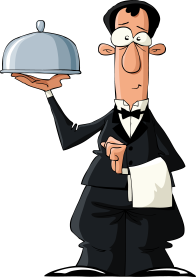 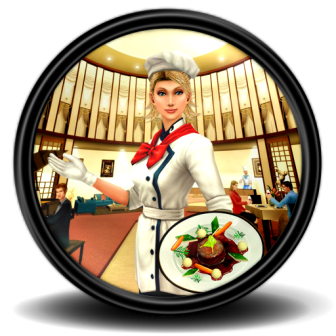 А теперь очередь десерта! 
«Какое сложное прилагательное  пишется слитно ?»
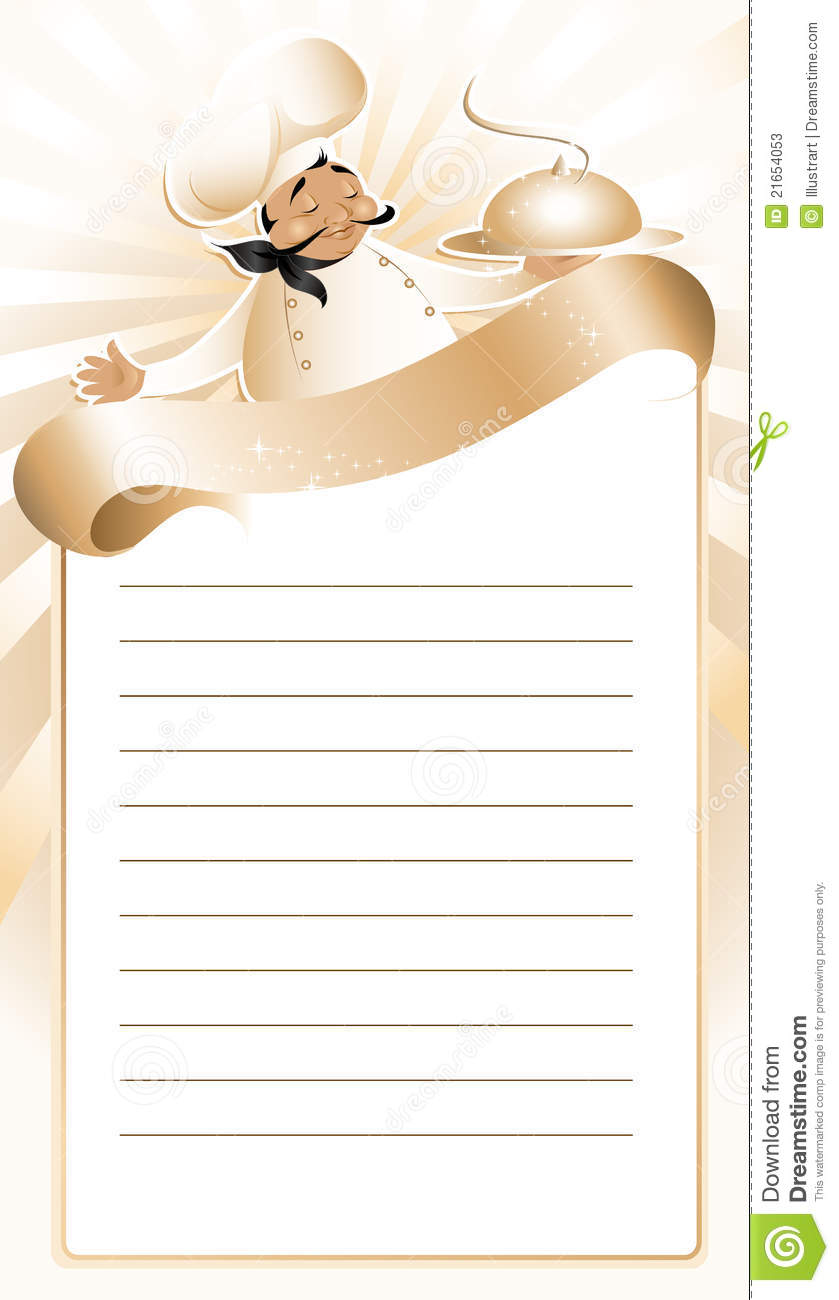 (Шоколадно)ореховый тирамису
-
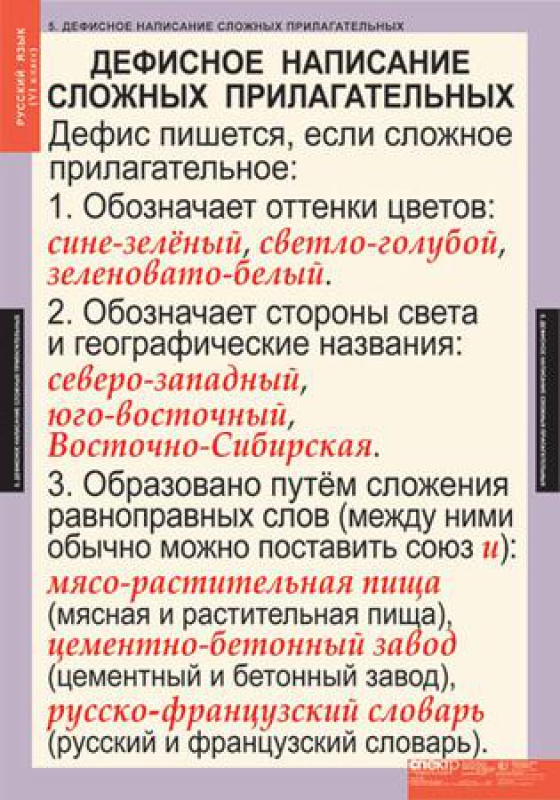 (Кисло)сладкий лимонный щербет
-
-
Штрудель (ванильно)клубничный
+
Пирог (древне)русский с клюквой
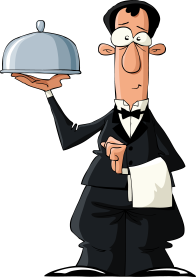 Орфографическое кафе
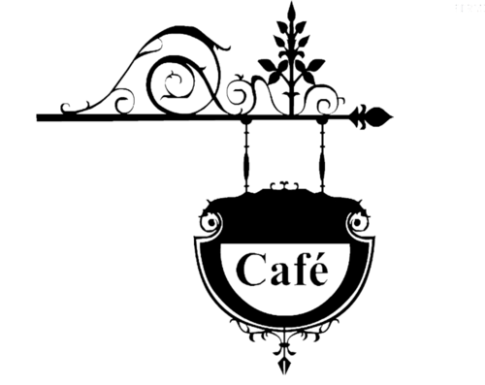 Заказ сделан! А теперь запишите в тетрадь выбранные вами кушанья. Еще раз обратите внимание на правильное написание прилагательных.
Надеемся, вам понравилось наше «вкусное» орфографическое кафе, и вы сюда еще вернетесь! 
До новых встреч!
Плитку ш…колада ра…мельчим и добавим в тесто, еще раз т…ательно перемешаем. Из полученной мас…ы скатаем шарики  (не)больших размеров. С помощью вилки пр…плюснем каждый шарик.
    На духовой лист выл…жим заготовки печенья. Выпекать будем в духовке, в умерен…ом жару, в течение 30-40 минут. Подавать будем готовое печенье к чаю в горяч…м виде.
В удобной стекляННой посуде тЩательно смешаем масло с  куриНым яйцом и тросТниковым сахаром и разотрем добела. Затем с помощью блендера взобЬем до образования леГкой и воздушной масСы.
   Муку смешаем с пищЕвой содой и лимонНой кислотой, аККуратно введем во взбитУЮ  смесь. Вымесим НЕкрутое тесто.
Плитку шОколада раЗмельчим и добавим в тесто, еще раз тЩательно перемешаем. Из полученной масСы скатаем шарики НЕбольших размеров. С помощью вилки прИплюснем каждый шарик.
    На духовой лист вылОжим заготовки печенья. Выпекать будем в духовке, в умеренНом жару, в течение 30-40 минут. Подавать будем готовое печенье к чаю в горячЕм виде.
В удобной стекля…ой посуде т…ательно смешаем масло с  кури…ым яйцом и трос…никовым сахаром и разотрем добела. Затем с помощью блендера взоб…ем до образования ле…кой и воздушной мас…ы.
   Муку смешаем с пищ…вой содой и лимон…ой кислотой, а…уратно введем во взбит…  смесь. Вымесим (не)крутое тесто.
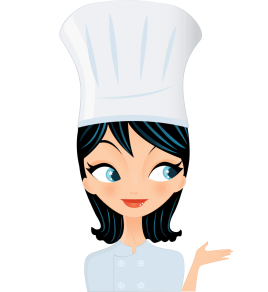 Песочное печенье с шоколадом
[Speaker Notes: Самостоятельная работа]
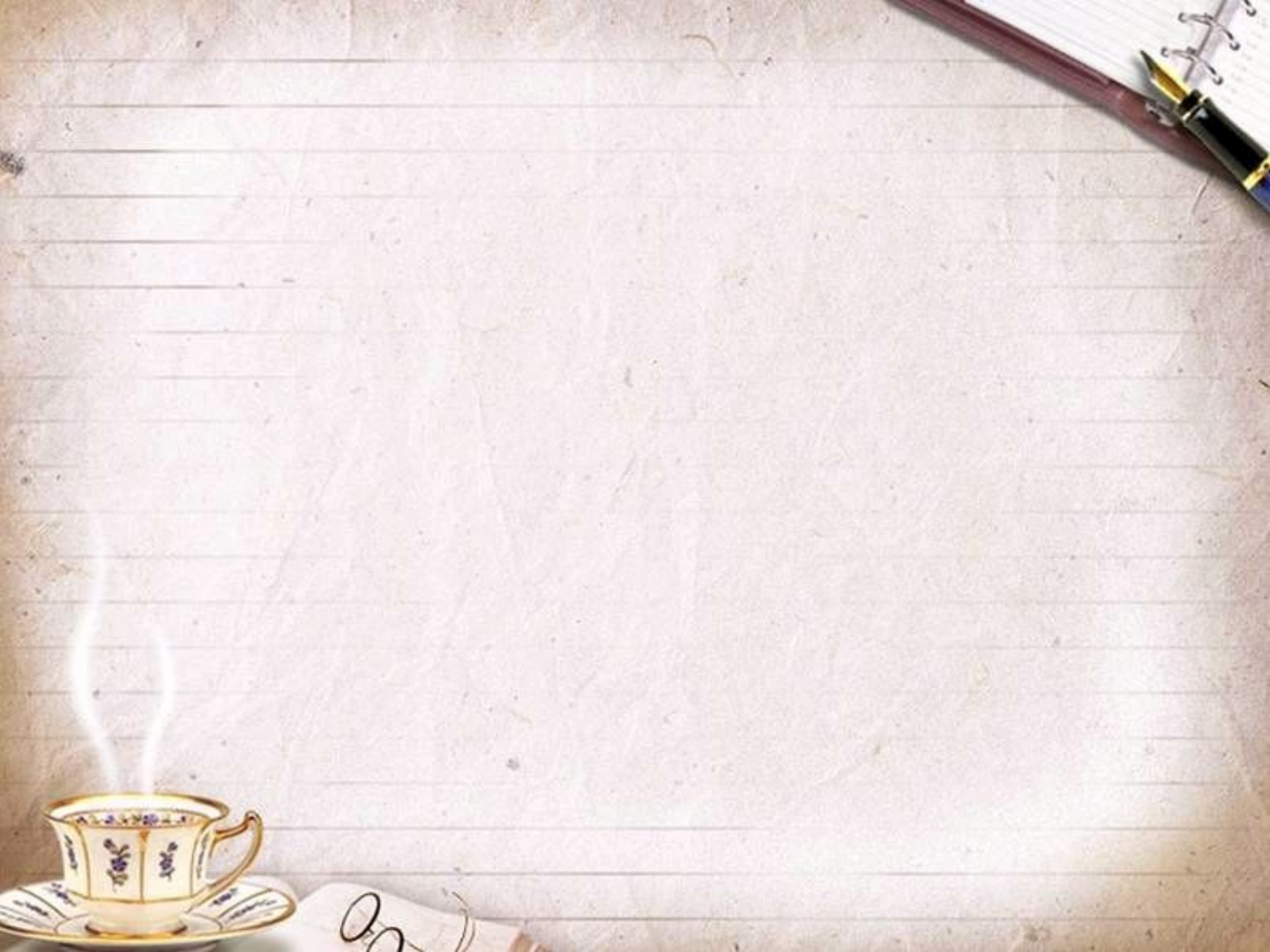 Рефлексия
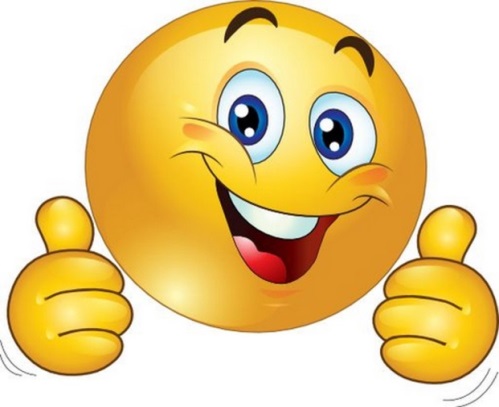 Как рыба в воде


Ни рыба ни мясо


Не в своей тарелке
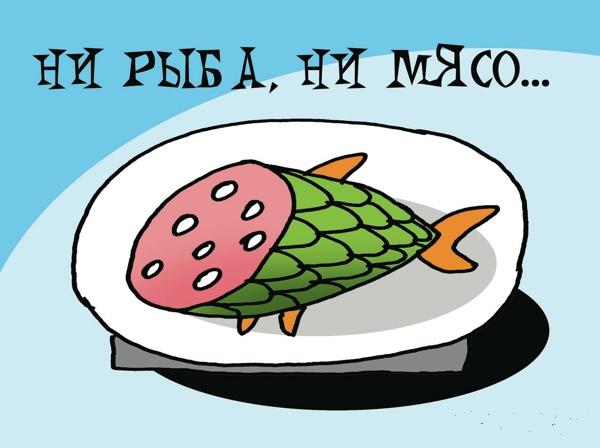 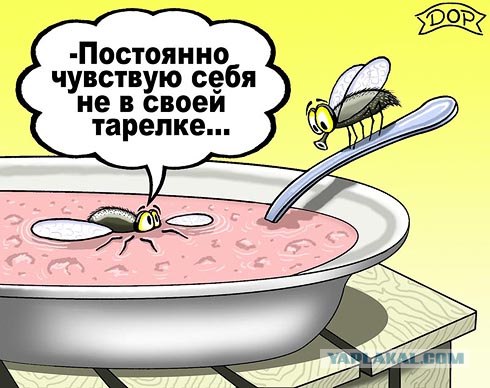